Отчёт МО учителей 
технологии, музыки, ИЗО.
2020-2021 учебный год
Участие в конкурсах
Учителя МО готовят участников предметных олимпиад и конкурсов. 
Архангельская Е.А., Смирнов Ю.А., Молина В.С. подготовили победителей и призёров Всероссийской олимпиады школьников по технологии.
Участие в конкурсах
Молина В.С.  подготовила победителя муниципального конкурса "Рождество глазами детей" ,  и частника  регионального конкурса «Сказочный мир Снегурочки»
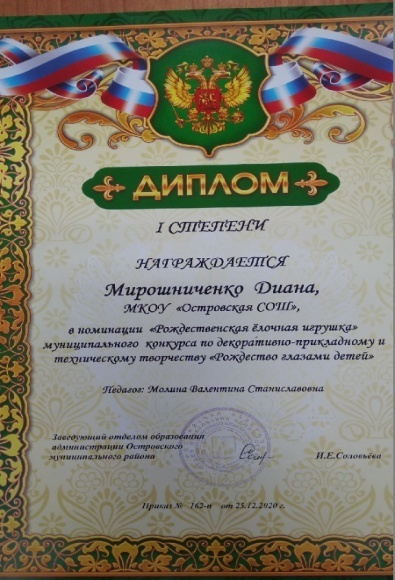 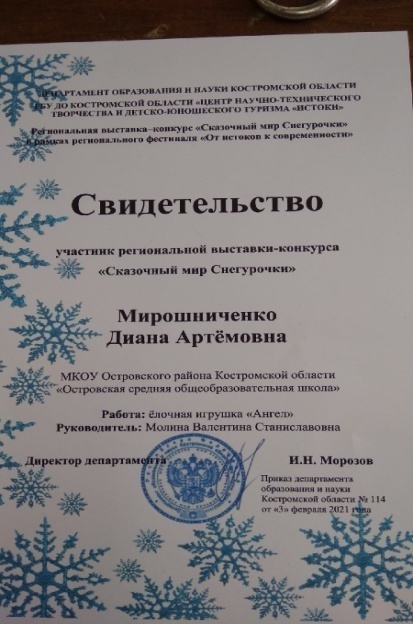 Награды
Смирнов Ю.А. Благодарность РОО за подготовку победителей и призёров муниципального этапа олимпиады по технологии,
Сертификат «Цифровая компетентность педагога 21 века»
Молина В.С. сертификат за участие в работе 2 Всероссийского Форума центров "Точка роста" "Вектор трансформации образования общеобразовательных организаций сельских территорий и малых городов"
Награды
Архангельская Е.А. , Молина В.С. получили сертификаты за  прохождение тестирования «Интенсив Я Учитель 3.0» по темам: «Цифровые компетенции педагога», «Работа с трудным поведением», «Компетенции успешного современного учителя»
Участие в мероприятиях школы, района, области
Учителя нашего МО принимают активное участие в ДМО. 
В День науки, традиционно проходивший в нашей школе  МО учителей  технологии, музыки, ИЗО провеле следующие мероприятия:
Архангельская Е. А. квест по ПДД.
Малодушная  Е.В.  4 классы   игра «Угадай мелодию»
Смирнов Ю.А. 11б (мальчики) Точка роста. Вырезание дорожных знаков электролобзиком и шлифовка с помощью бормашины.
День Науки Молина В.С.  8 классы (девочки) Точка роста. Промдизайн. 3д моделирование.
Точка роста. проектирование в программе Live Home 3D
Проекты
Педагоги МО готовили выпускников 9 классов к защите итоговых проектов
Терехова Т.В. Итоговый проект в 9 классе
 "Бионика в архитектуре", 
5 класс «Тайны школьного мела»
Архангельская Е.А.  "Исследование рынка труда в России»
Малодушная Е.В. подготовила с учащимися 
7 б класса исследовательский проект 
«В ритме флешмоба»
Наши работы
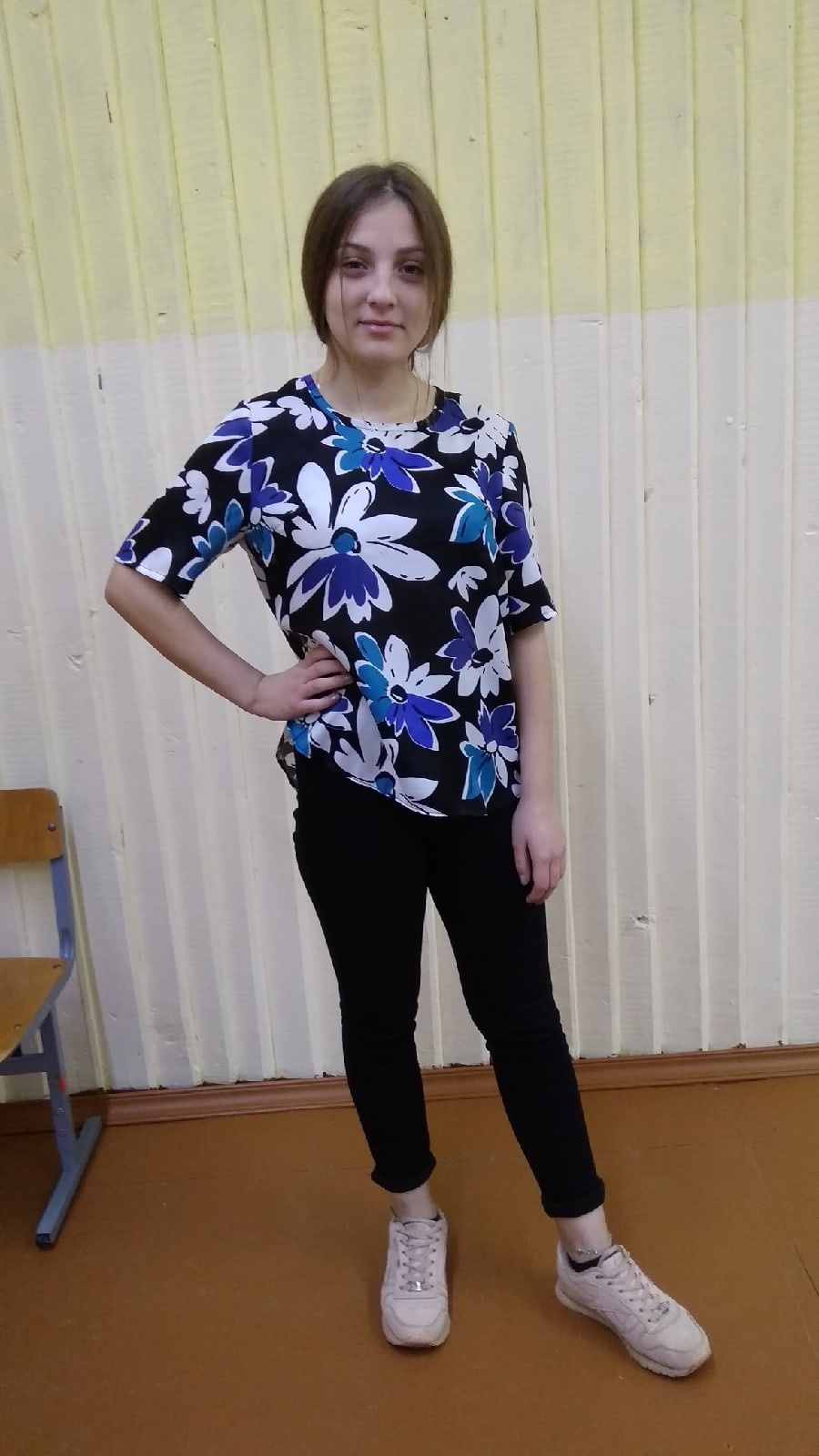 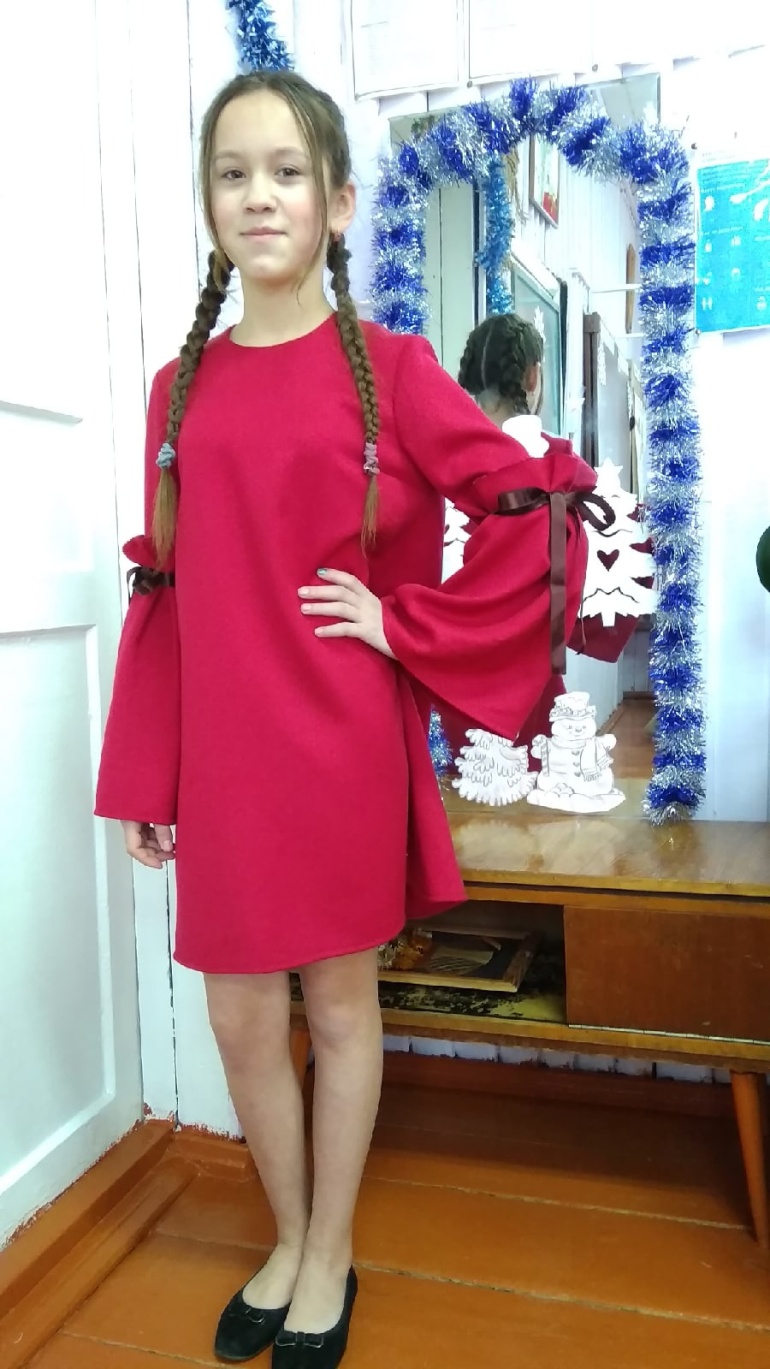 Наши работы
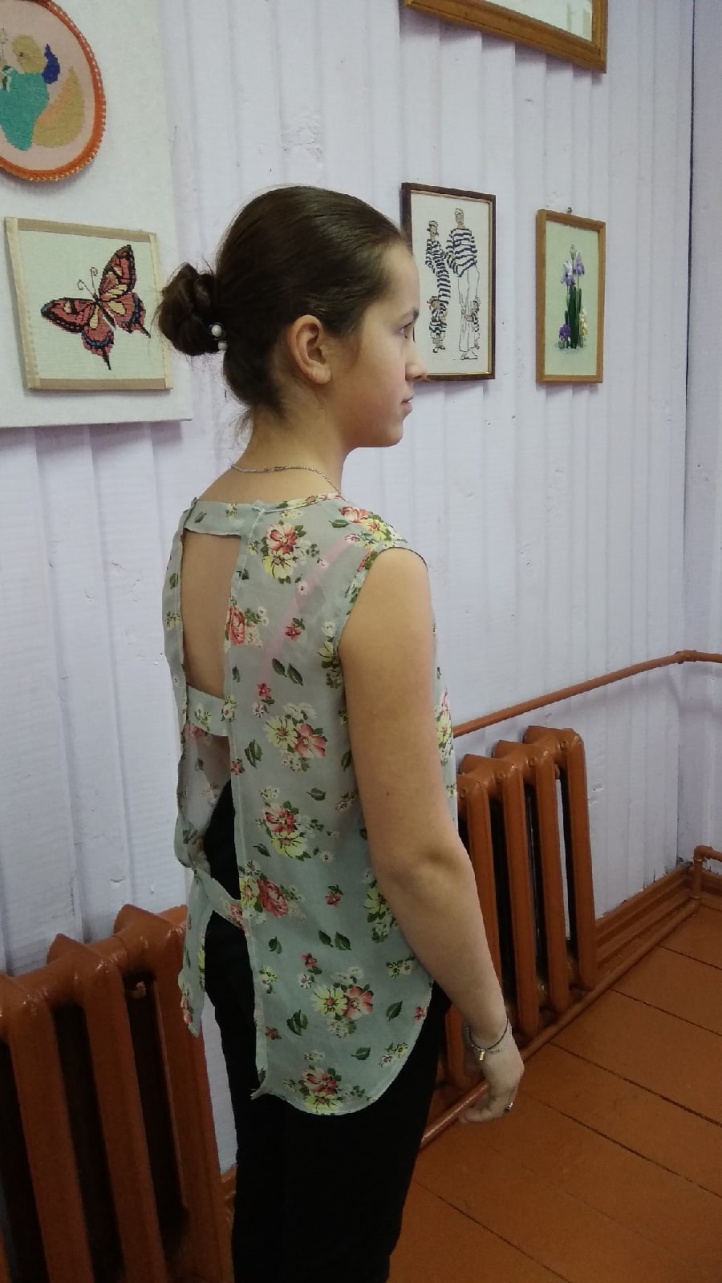 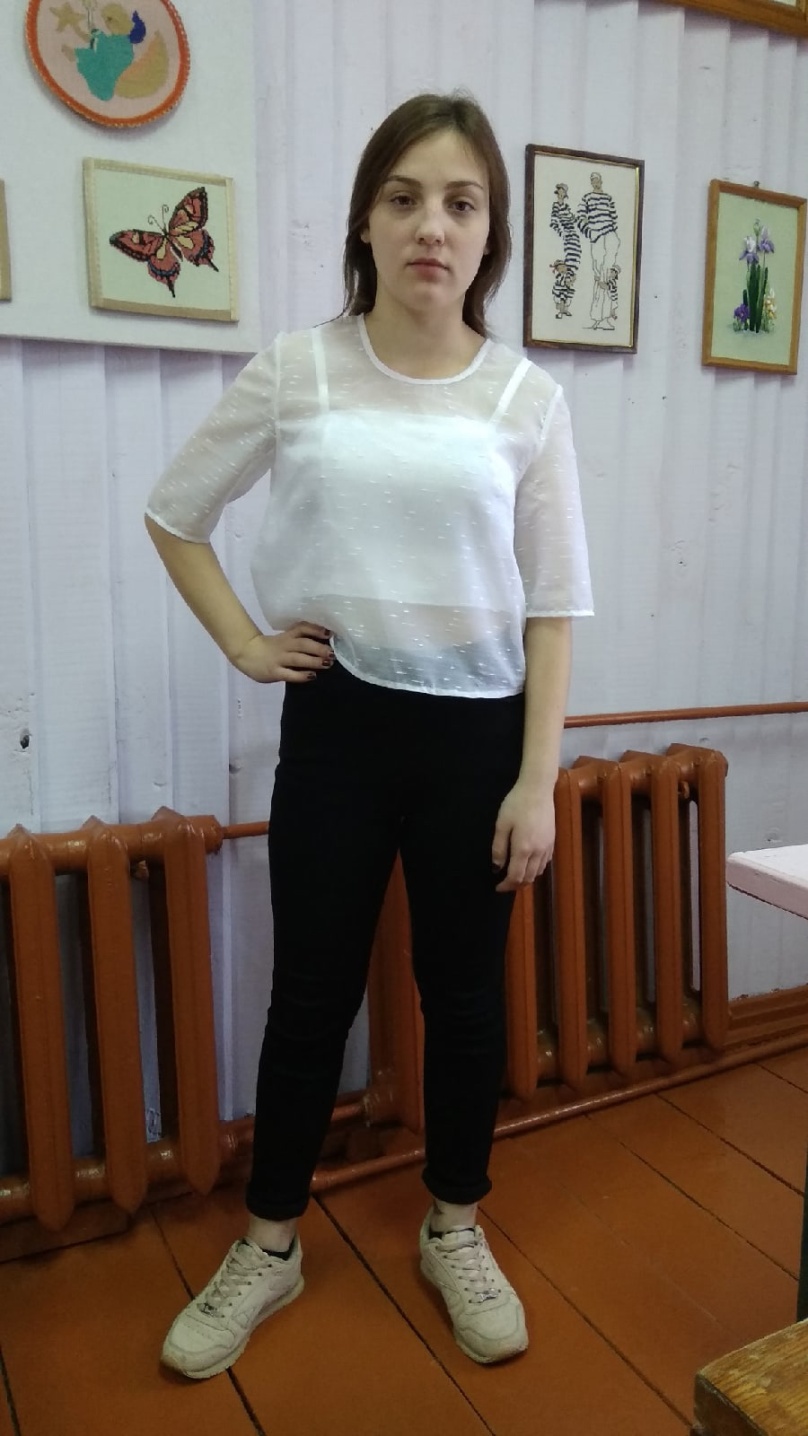 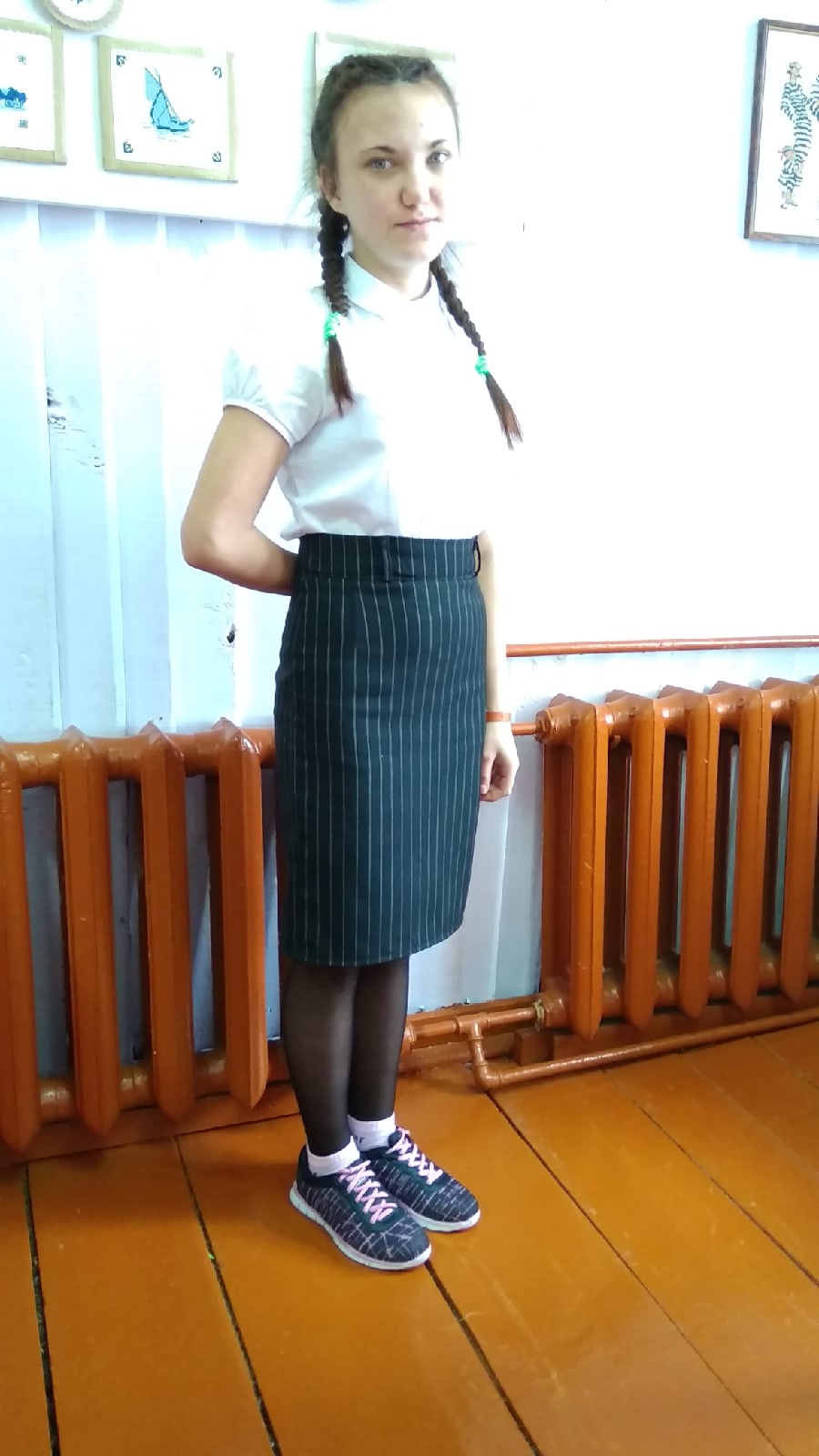 Наши работы
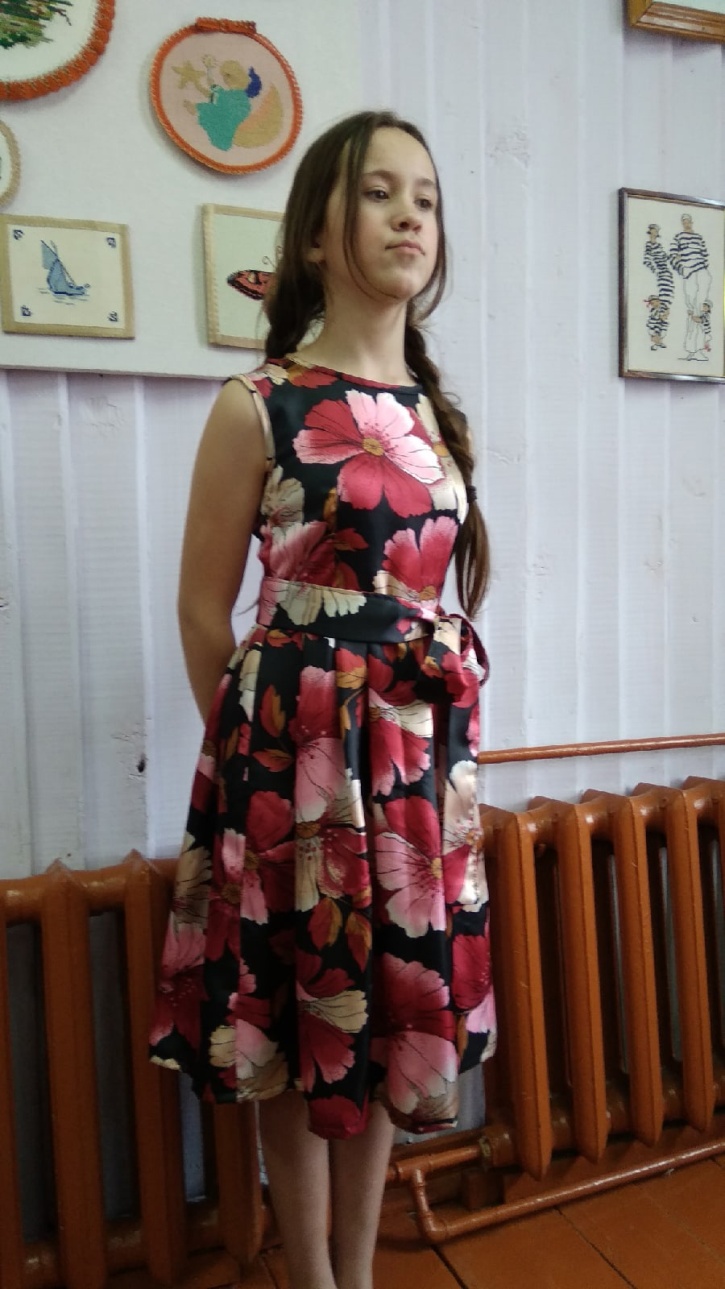 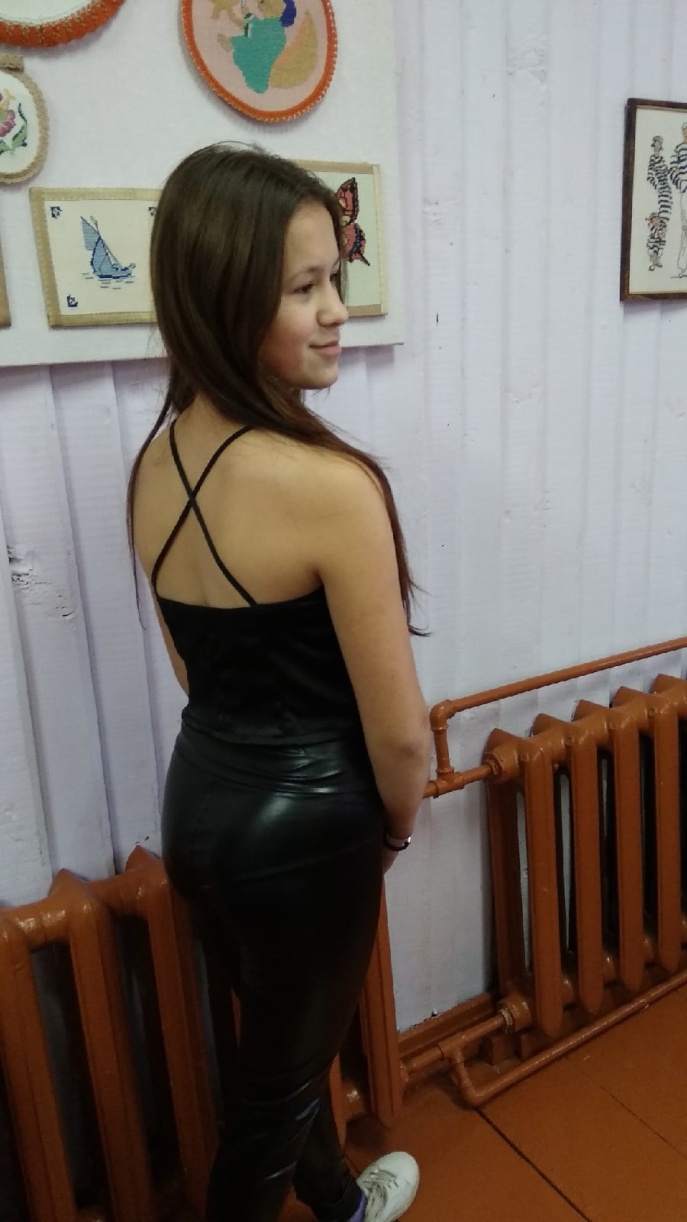 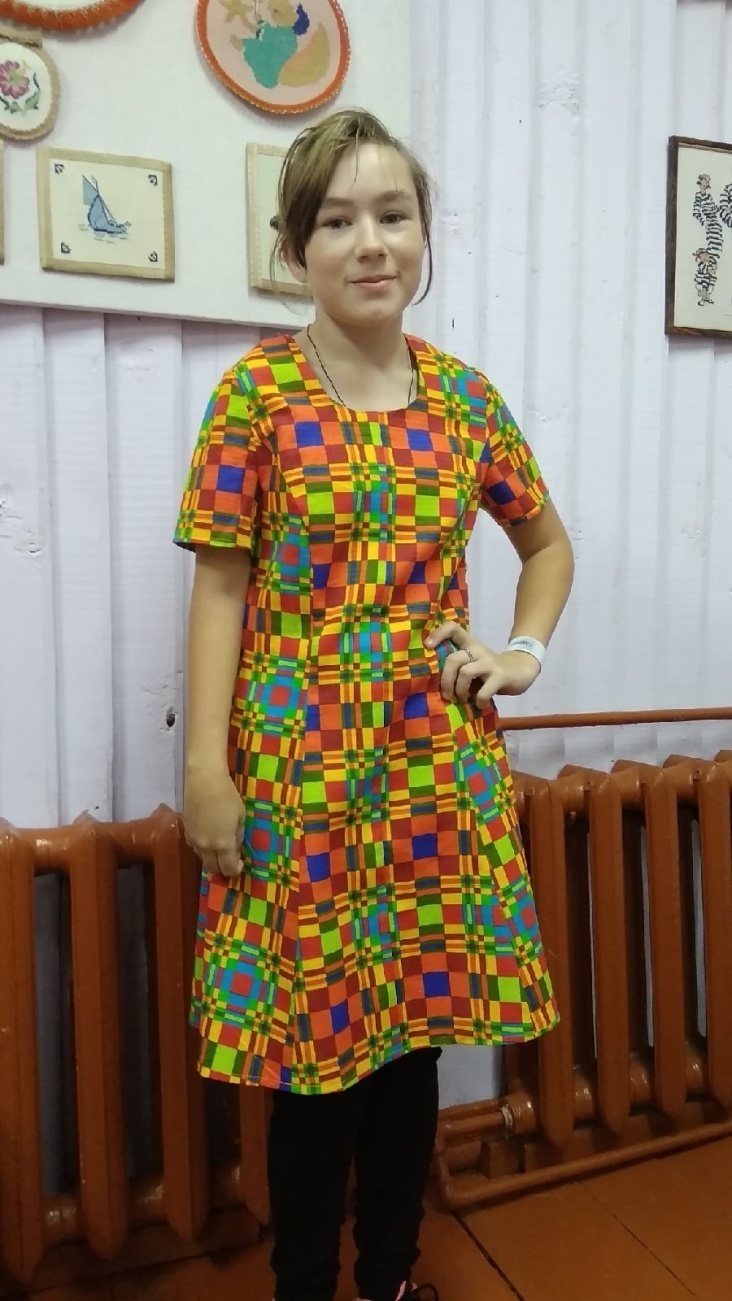 Наши работы
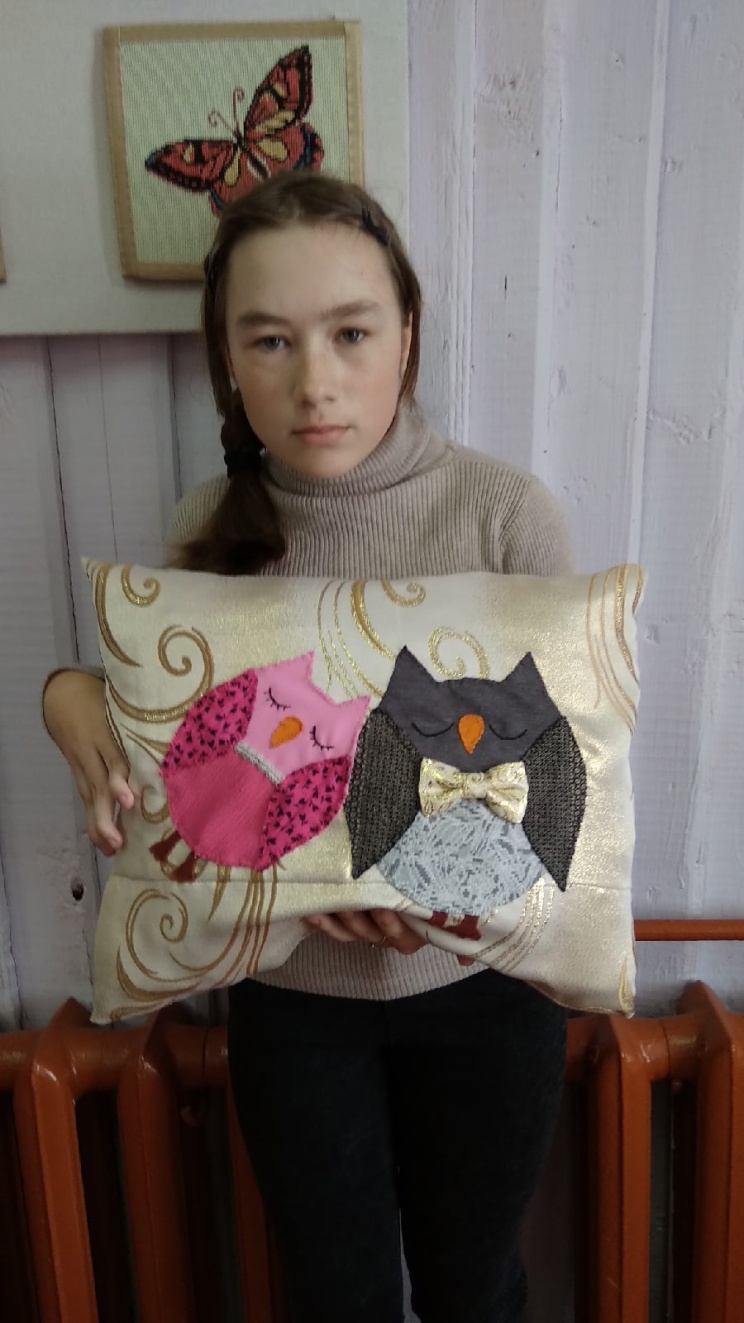 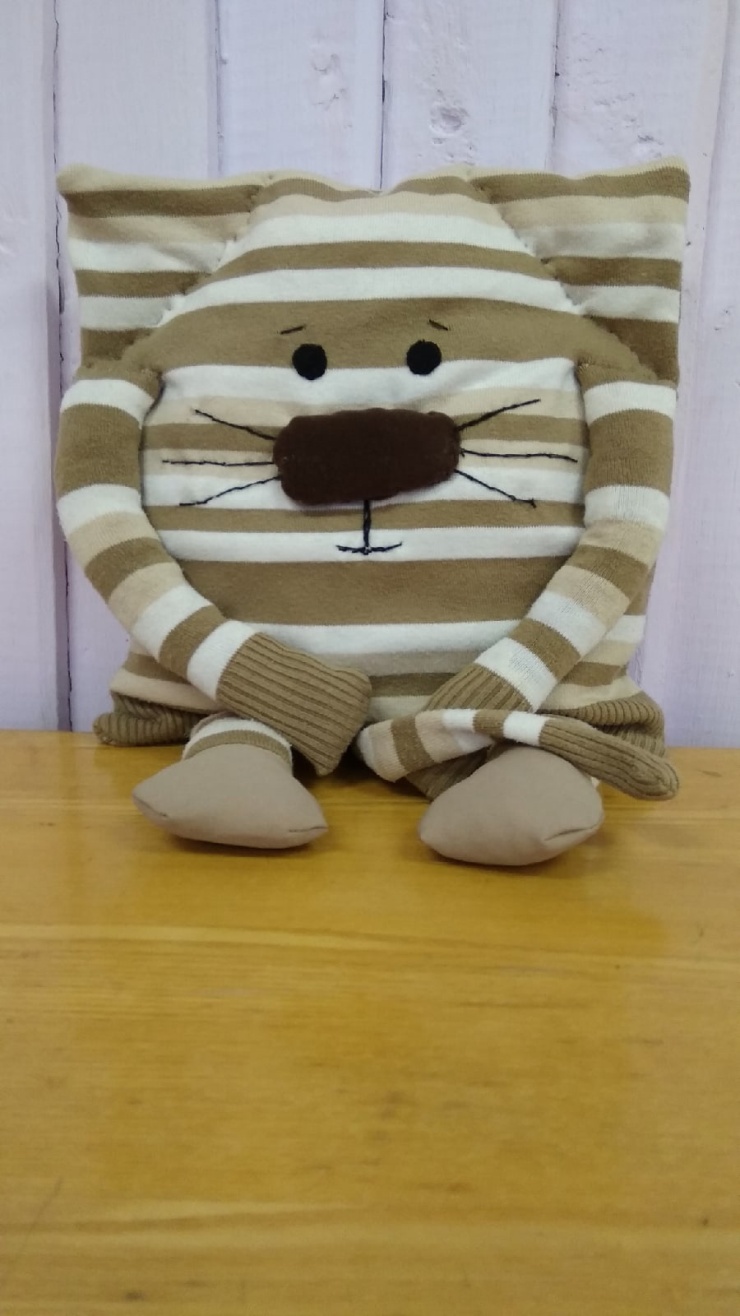 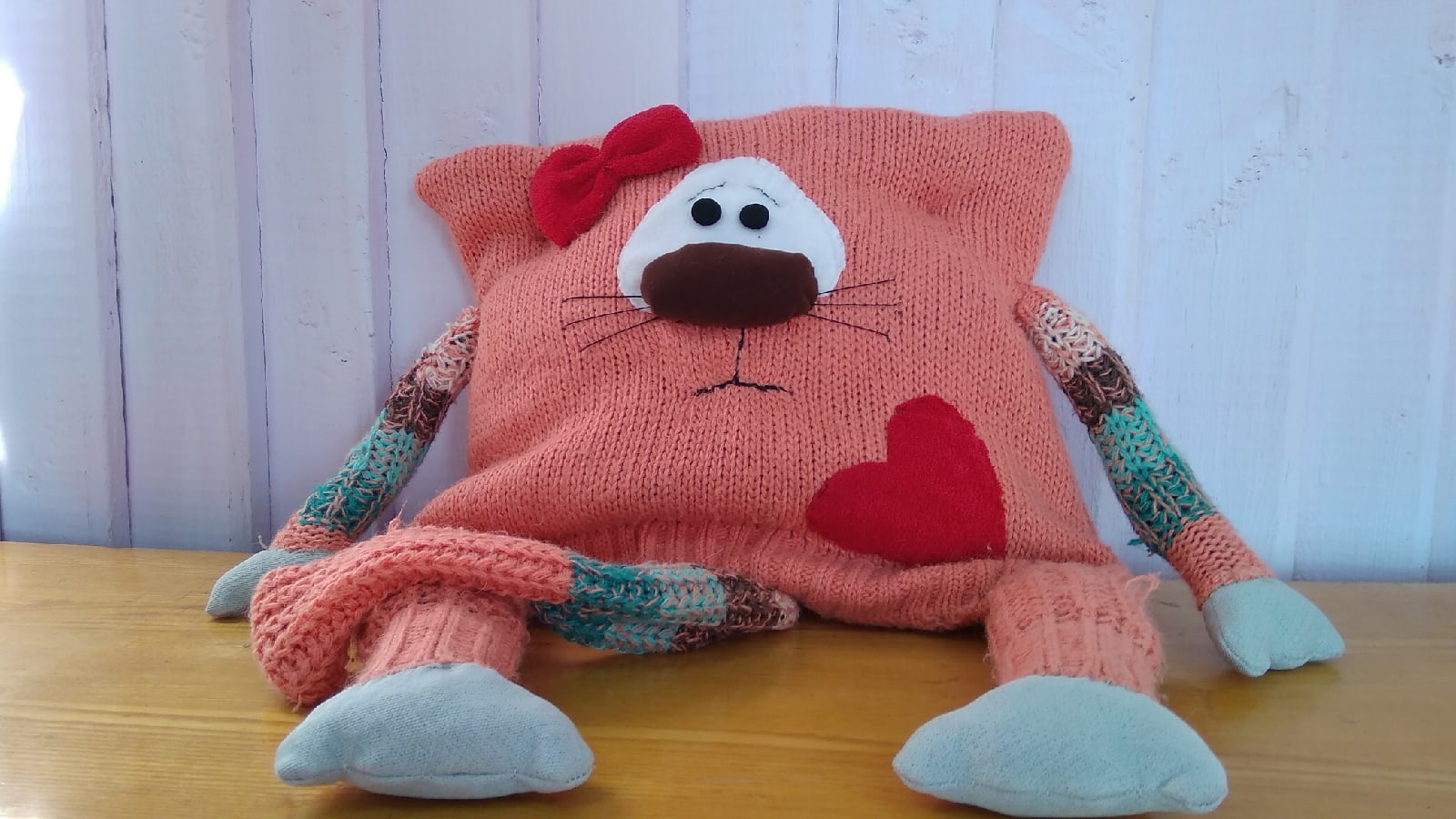 Спасибо за внимание!